MI PRESENTO
Marta Milinković,5.b
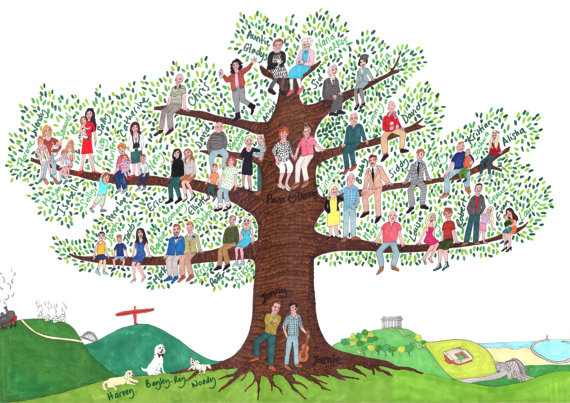 MIA FAMIGLIA ED IO
Mi chiamo Marta.
 Io ho 11 anni. 
Sono croata,di Zagabria.
I membri della mia famiglia sono:  la mia mamma Anita,il mio papa` Alan e le mie due sorelle,Nika e Lara.
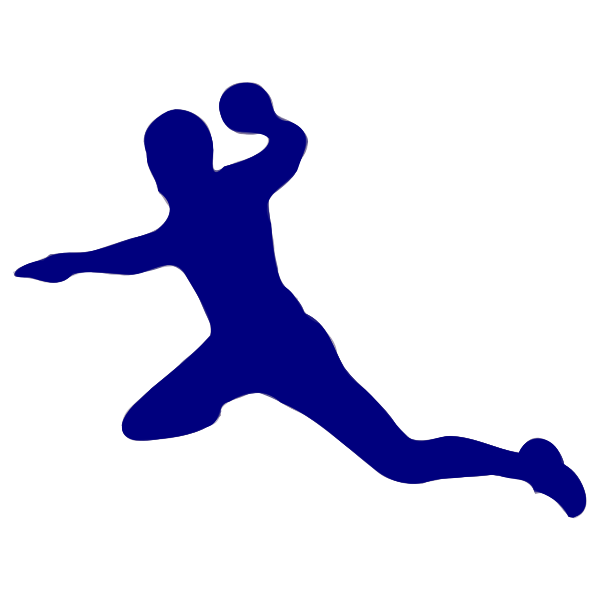 ATTIVITA`



Le mie attivita`:
-io faccio sport,gioco a pallamano
-io studio l`inglese,il tedesco e l`italiano
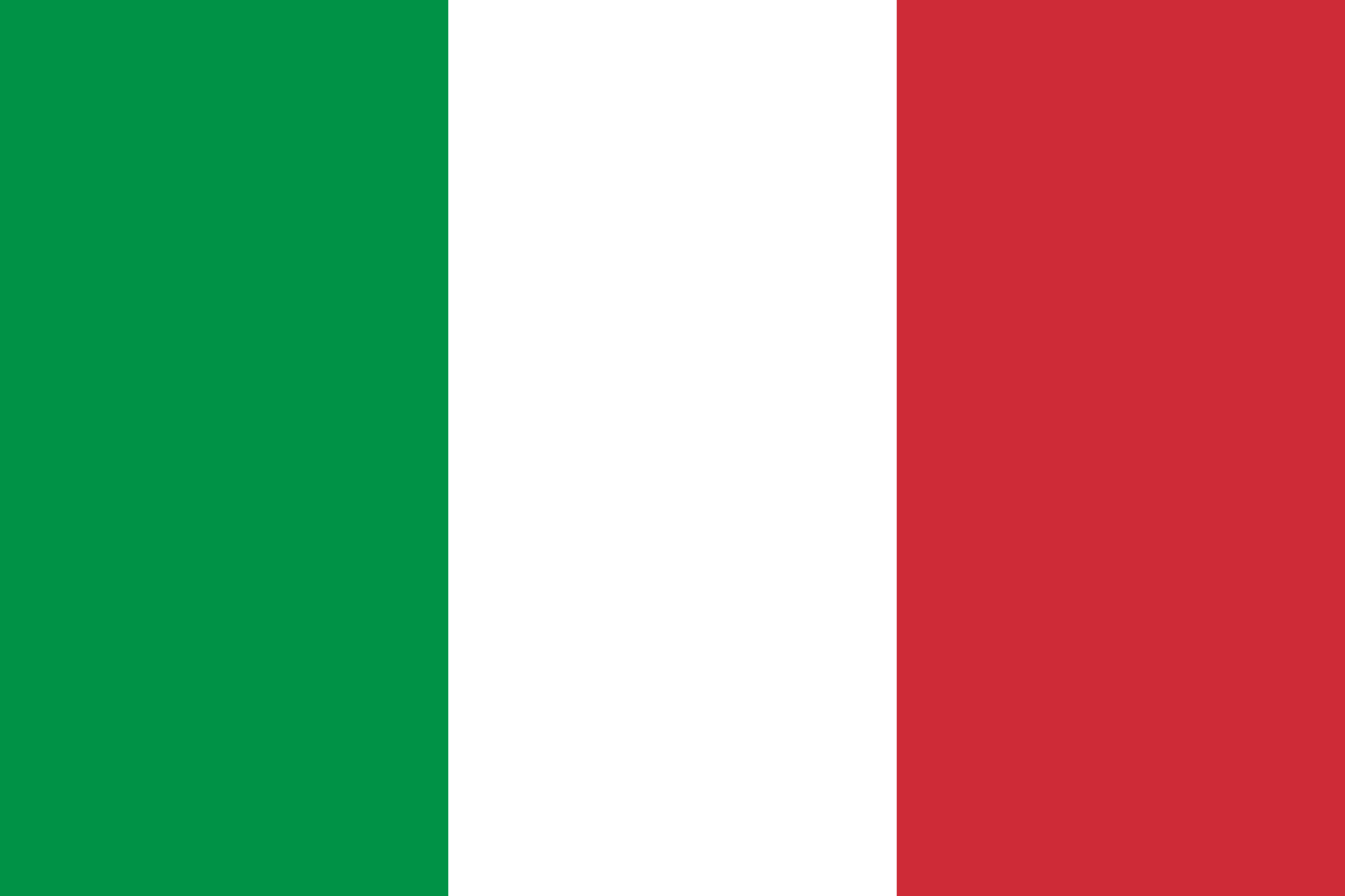 Ta fotografija korisnika Nepoznat autor: licenca CC BY-SA-NC
SCUOLA
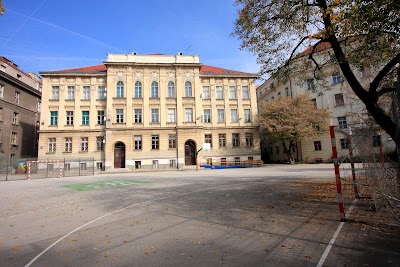 La mia scuola si chiama Dr. Ivan Merz. 
Faccio la quinta 5.b.
La mia materia preferita e` matematica,ma non mi piace arte e immagine.
MIGLIORE AMICA
La mia migliore amica si chiama Tina.
Lei ha 11 anni. 
Lei non e ne´ alta ne´ bassa.E` magra.
Ha i capelli blondi,lunghi e lisci.
Ha gli occhi  azzurri.
Lei e` smpatica,gentile e divertente.
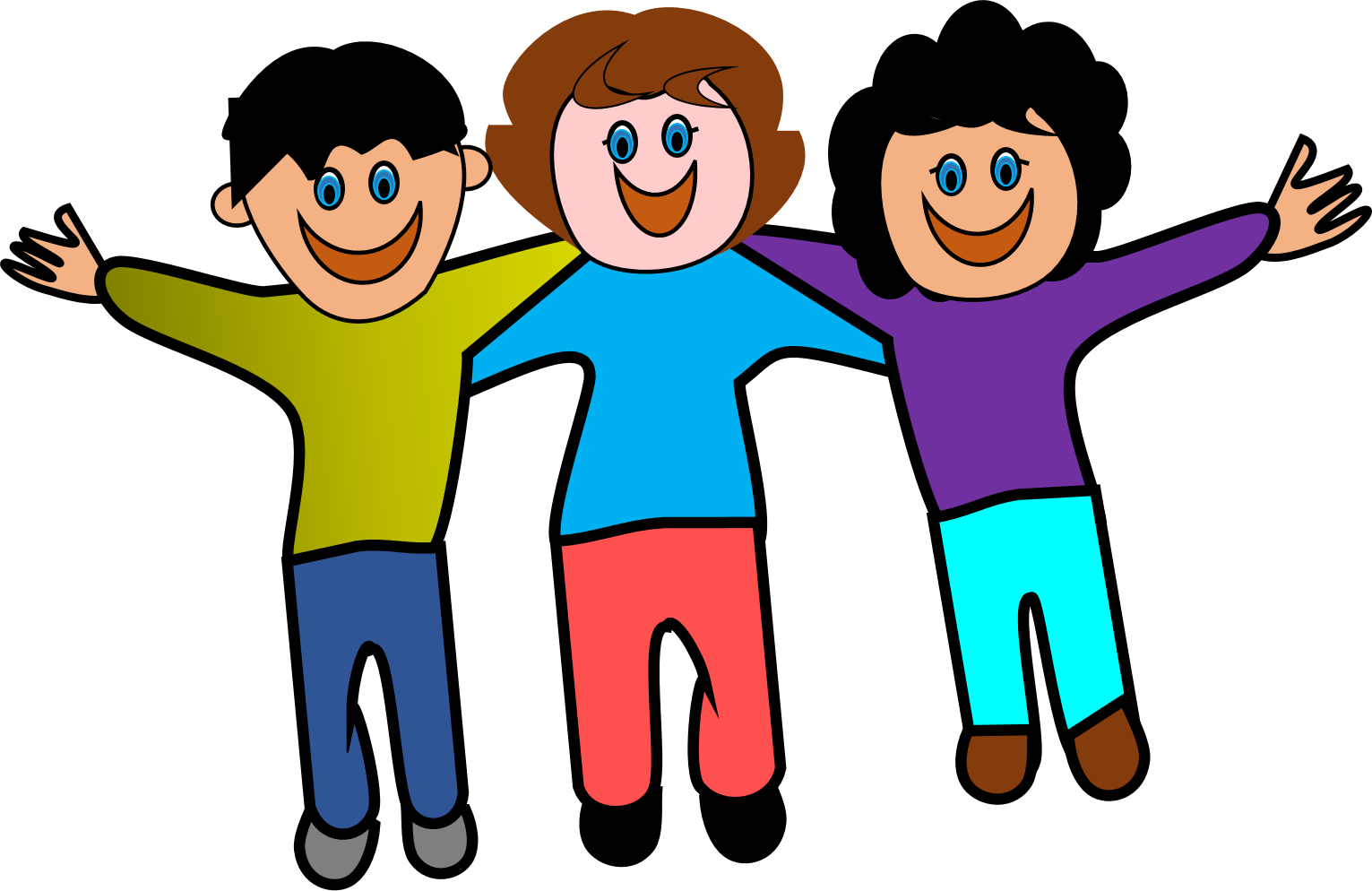 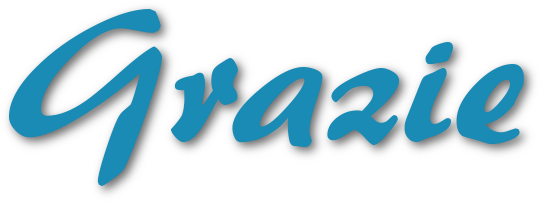 GRAZIE PER L’ATTENZIONE